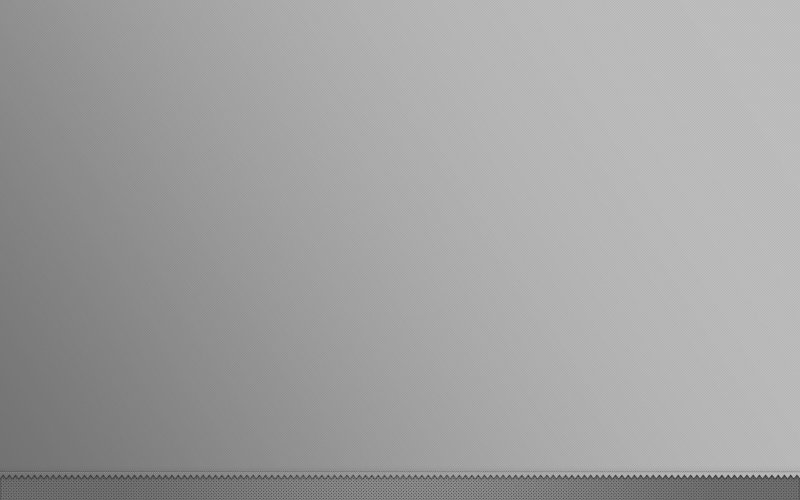 Бюджетное образовательное  учреждение дополнительного образования
                             города Омска «Городской детский (юношеский) центр»
ПСИХОЛОГО-ПЕДАГОГИЧЕСКИЕ АСПЕКТЫ 
в деятельности педагога  дополнительного 
образования.
Выполнил: педагоги дополнительного
 образования: Нейланд В.Б.
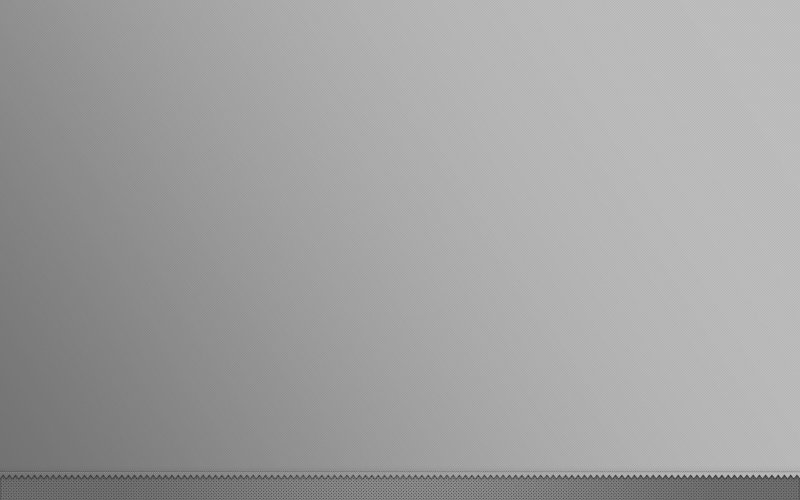 Задача формирования разносторонней, гармоничной творческой личности, которую ставит перед педагогом общество и государство, необыкновенно сложна.
 Следовательно выполнить ее может, только педагог, обладающий определенными профессиональными и личностными качествами: высоким уровнем интеллекта, общей культуры, и нравственности, профессионально-педагогического мышления, способности к саморазвитию, и любви к детям.
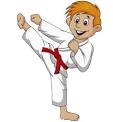 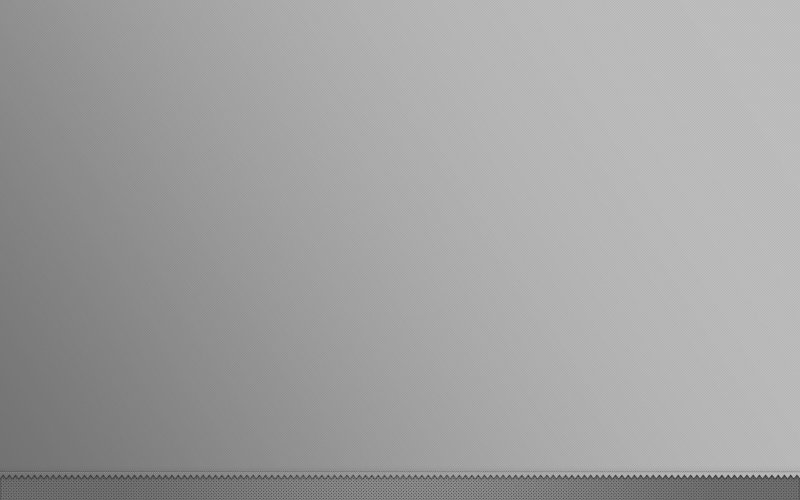 Педагог в своей работе должен использовать все аспекты психолого-педагогической деятельности: 
 научный, прикладной, практический.
Профессиональная успешность педагога во многом зависит от совокупности его психологических и психофизиологических особенностей и уровня эмоциональной устойчивости. Особое значение  приобретают требования к подготовке педагога ДО, уровню его профессионализма и компетенции.
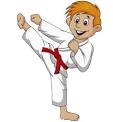 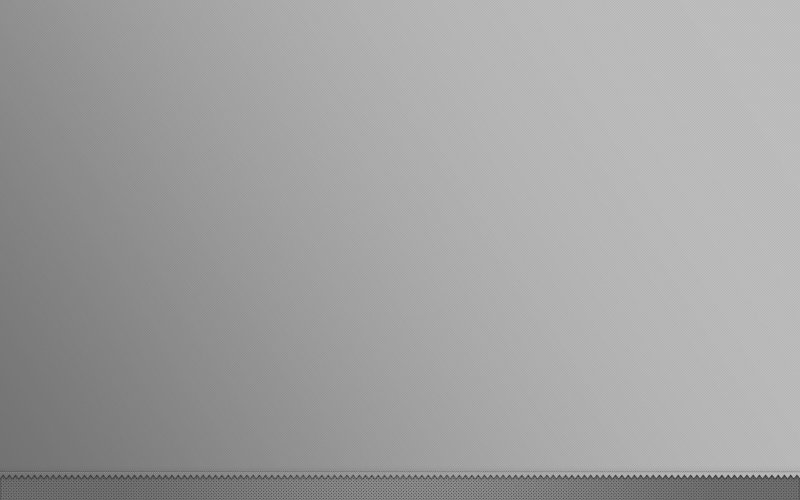 Профессиональная компетенция является необходимой составляющей профессионализма. К основным составляющим профессиональной компетентности относятся: - интеллектуально-педагогическая;- коммуникативная; - информационная;- рефлексивная, - психологическая и др..
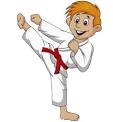 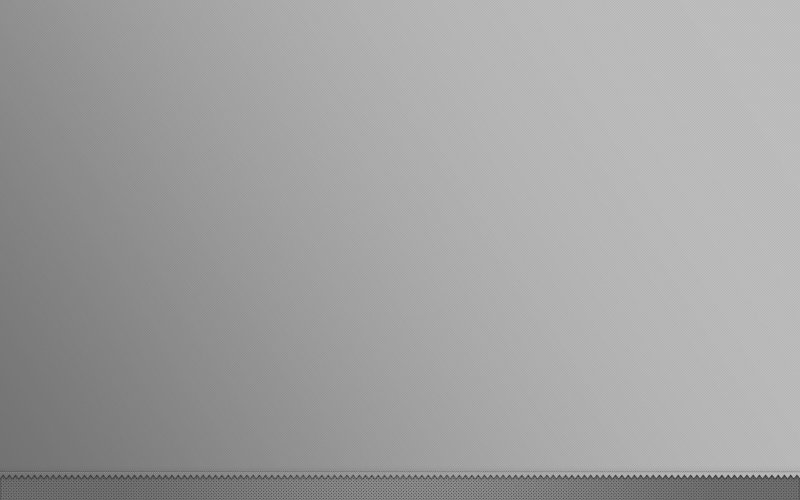 Психологическую компетентность педагога можно определить как комплекс навыков, свойств человека, его психологической грамотности, способствующих эффективному выполнению его профессиональной деятельности, разрешению сложностей и проблем, возникающих в деятельности.
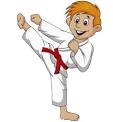 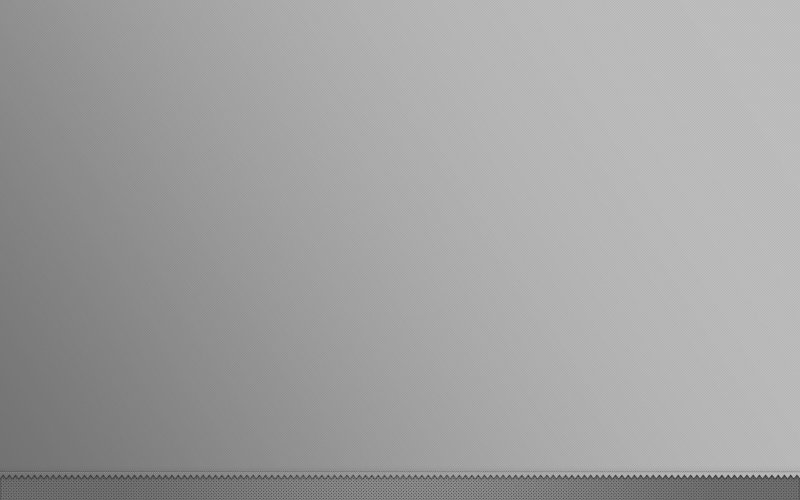 Практика показывает, что необходимо расширить психолого-педагогическую подготовку специалиста ДО. Педагог должен уметь творчески сотрудничать, как с детьми, так и с родителями, и с коллегами по работе; грамотно решать конфликтные ситуации. А для этого необходимо усвоить определенный уровень теоретических знаний и практических навыков поведения в конфликтных ситуациях. Разработать необходимые рекомендации по упреждению и разрешению конфликтных ситуаций,  по формированию благоприятного морально-психологического климата.
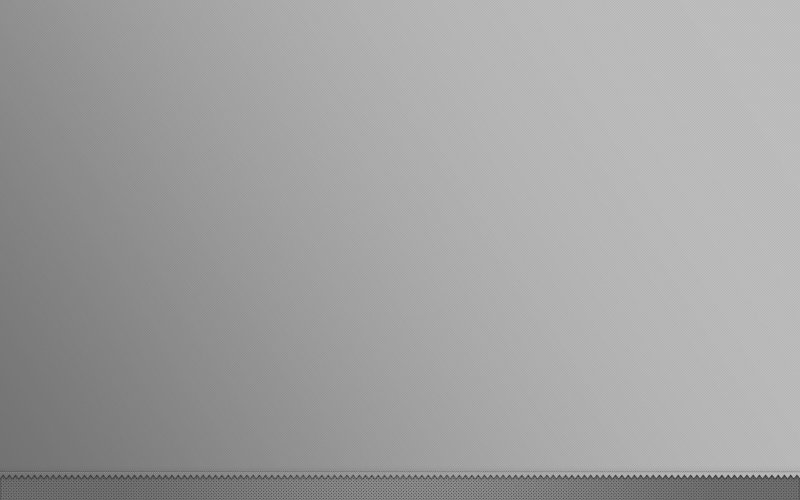 Спасибо за внимание!
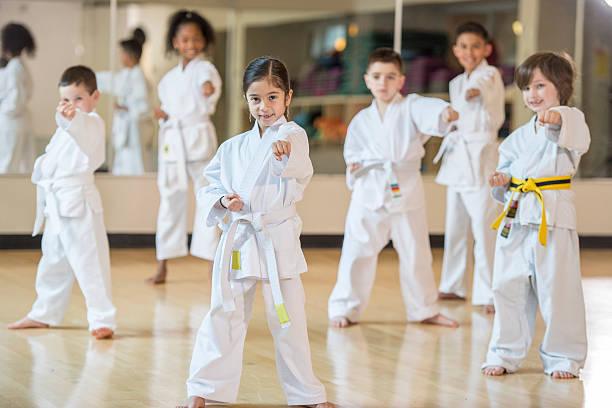